Необычные скульптуры и памятники Кемерово
Работа  выполнена 
Ерошовой Юлией
Памятник « Улыбке»
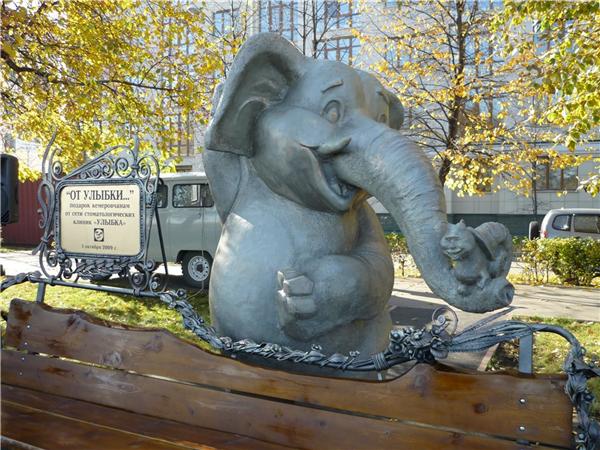 Памятник « Пушкин»
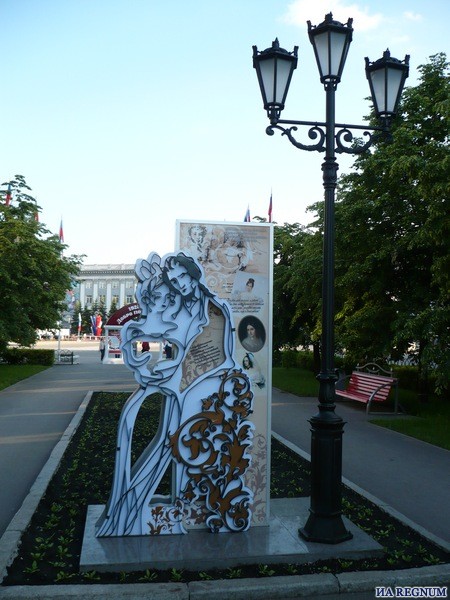 «Золотая рыбка»
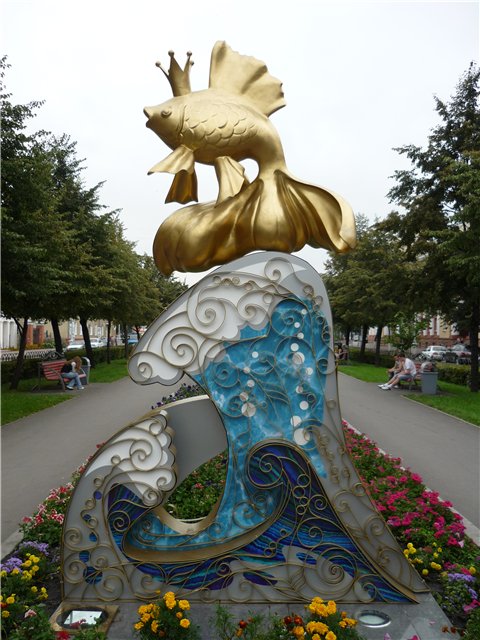 «Шесть часов вечера                                после войны…»
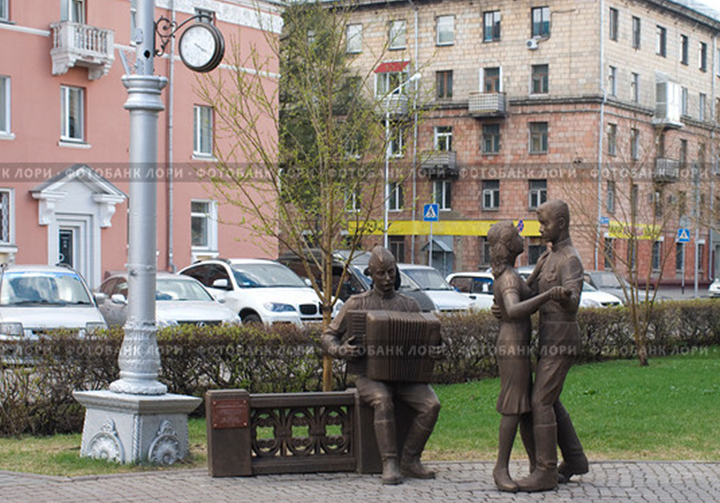 Скульптурная композиция «Бабушка и внучка»
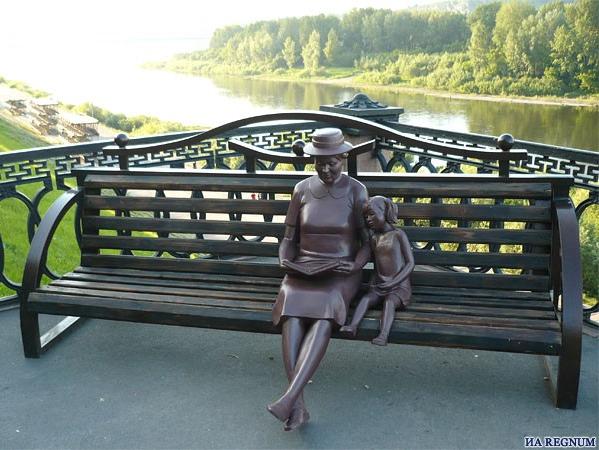 Памятник «Дворняжка»
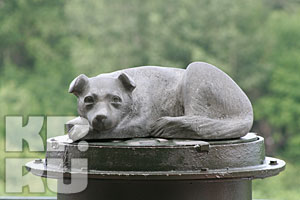 Композиция «Стул, трость и цилиндр»
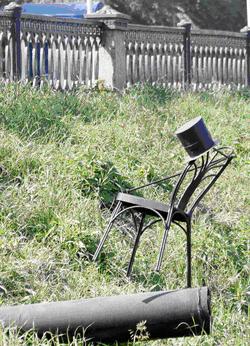 «Ребёнок в капусте»
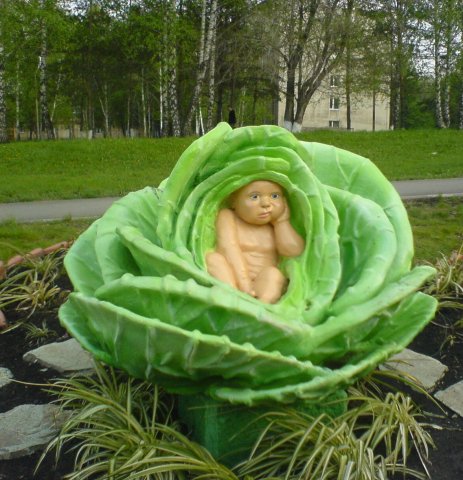 «Колыбель»
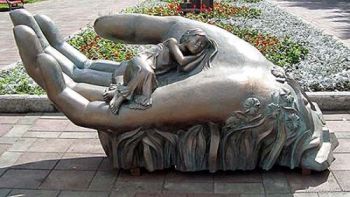 Спасибо за внимание!